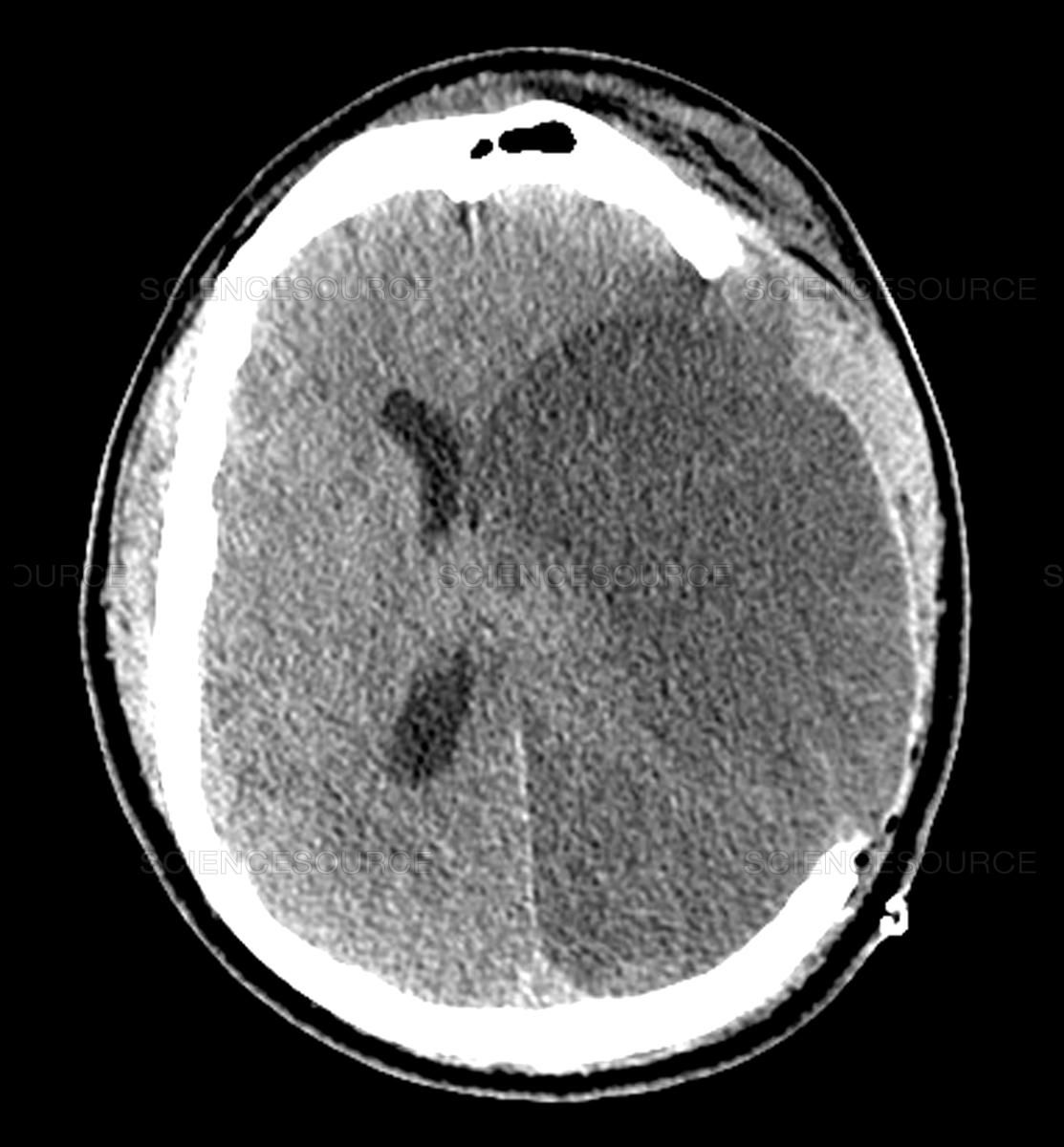 A Quick Guide to Stroke Codes
Ike Leon Chen
Stroke Advanced Trainee
Prince of Wales Hospital
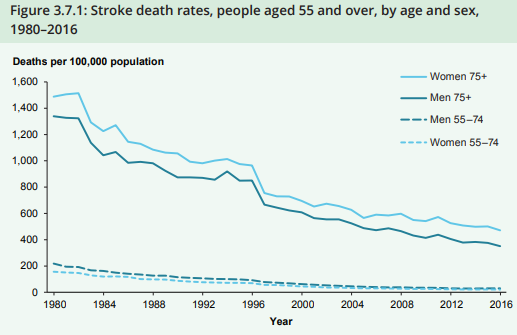 Prevalence: 1.7%
Incidence: 1.3 per 1000 population (2015 data)
Death rates have dropped by 74% between 1980 and 2016
Every minute a large vessel ischemic stroke is untreated, the average patient loses 1.9 million neurons, 13.8 billion synapses and 12km of axonal fibers
Every 15mins reduction in time to thrombolysis increases the odds of walking independently after leaving hospital (4%) or going home versus NH (3%) and reduces risk of inpatient death (4%) and brain haemorrhage (4%).
Why have stroke codes?
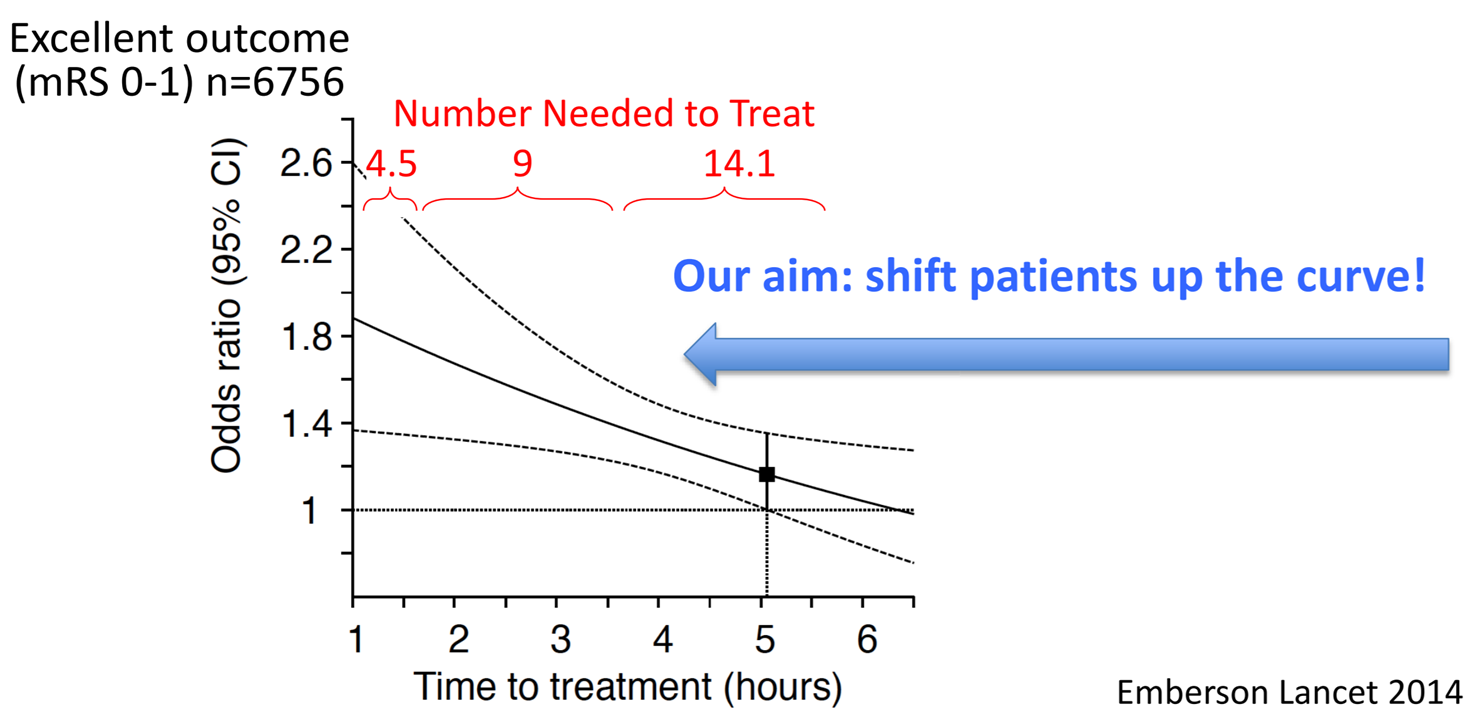 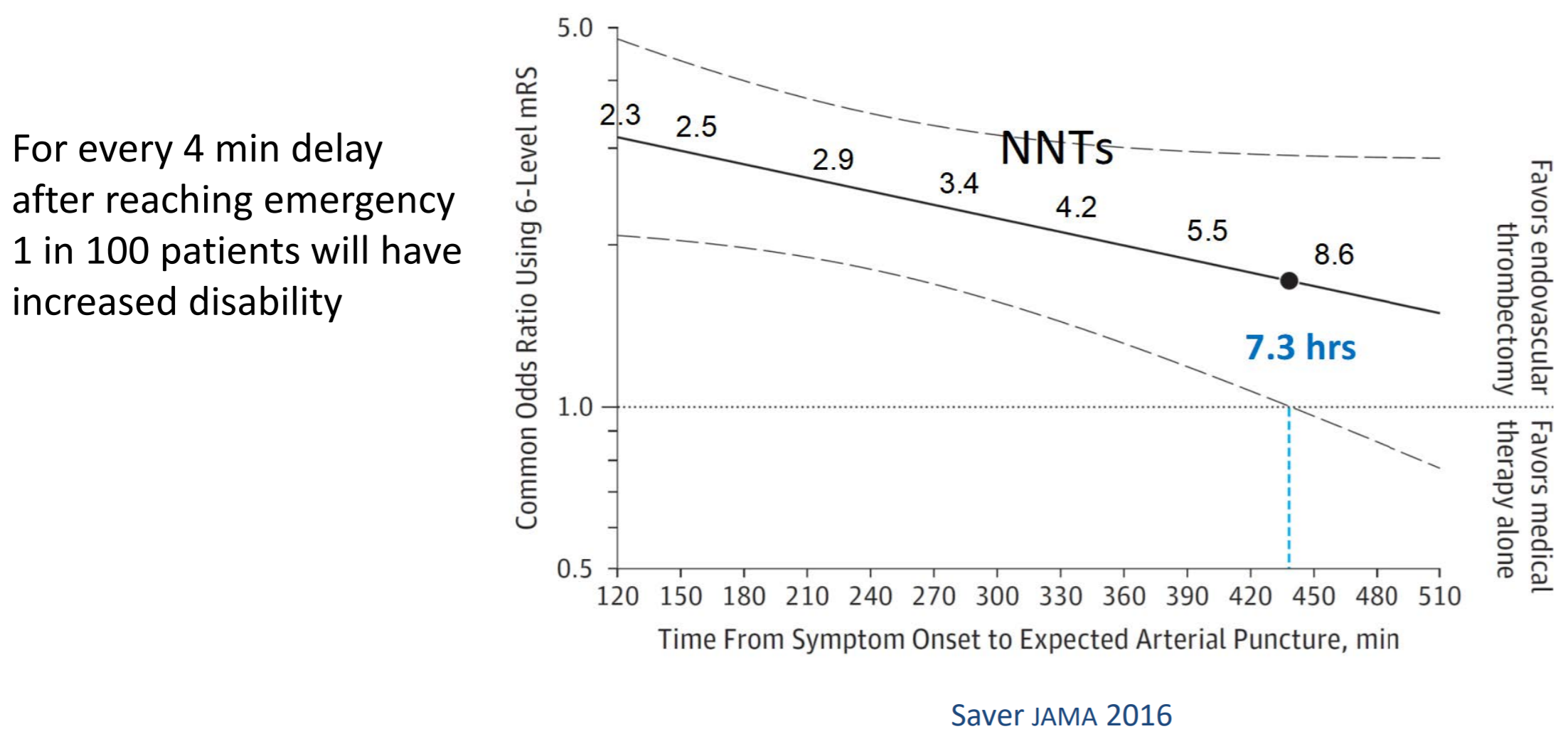 POW Hospital
24/7 thrombolysis service

Thrombolysis in ED resus/ ICU

24/7 Endovascular clot retrieval on site

Post-stroke reperfusion therapy care ideally in stroke unit
“Phases of Play”
[Speaker Notes: Access to an interdisciplinary acute care team with expert knowledge of stroke management, who are trained in delivery of thrombolysis and monitoring of patients receiving thrombolytic therapy 
 Streamlined acute stroke assessment workflow (including ambulance pre-notification, code stroke team response and direct transport from triage to CT scan) to minimise treatment delays, and protocols available to guide medical, nursing and allied health acute phase management
 Immediate access to imaging facilities and staff trained to interpret images
 Routine data collected in a central register to allow monitoring, benchmarking and improvements of patient outcomes over time for those treated with reperfusion.]
Checkpoints
Onset to Recognition
Recognition to Door
Door to Scanner
Scanner to Needle
Scanner to Door out / Needle to Door out
[Speaker Notes: Diagnostic Radiologist
The diagnostic radiologist receives early alert of the estimated time and actual arrival of the patient in ED. 
This allows them to prioritize review of the images and assess for intracranial LVO, intracranial hemorrhage (ICH), or perfusion abnormality. 
These findings can be broadcast via Code Stroke Alert to the rest of the team and in particular, to the NI if LVO is suspected.]
When should you call a stroke code?
If you suspect an inpatient has developed new symptoms in the last 24 hours that can be explained by a stroke

Use ASAP tool for decision to activate a hyper-acute stroke code
[Speaker Notes: ASAP tool
- NSW Telestroke Service will establish statewide referral criteria to the service (inclusions and exclusions) and provide a standard triage tool to support referral
- The current proof of concept uses an acute stroke assessment protocol that has been embedded in the triage process within the referring site's emergency department to support patient selection for telestroke involvement.
- Uses a hybrid of functional status, stroke severity and onset time
- Although this tries to be as all encompassing as possible, there may be other unusual presentations of strokes (chameleons).]
What you need to do in a stroke code?
[Speaker Notes: Delegation is key

Ongoing liaison with stroke MO]
Other Uncommon Scenarios for Pathway Entry
Deterioration in neurological status
Minor deficits, but unexpected imaging findings of LVO
[Speaker Notes: Where and how else can the pathway be entered? Permutations.

- Clinical syndrome
- Patient background and risk factors profile (e.g., AF)
- Chronicity of vascular finding (old or new)
- Appearance of tissue on imaging
- Variation in vascular supply anatomy
- Ultimately, stroke team decision]
What goes through my mind?
Identifier
Onset time
Severity and type of deficits/ symptoms 
mRS
Hand dominance
Other info that affects inclusion/ exclusion criteria for thrombolysis
Anti coagulation
Other bleeding diathesis and predisposition
Recent procedure in a non-compressible site
Possibility of mimics
Patient’s weight
IV Access
Thrombolysis
If Neurologist decides that patient should have thrombolysis
Obtain consent from patient or NOK - Verbal consent sufficient as this is a recognised emergency treatment; but make sure to document later.
Make sure no contraindication to thrombolysis
Ascertain patient’s weight and calculate 0.9mg/kg dose of Alteplase (max dose 90mg). 10% of dose given as bolus over 1min, with the remainder infused over 60mins
Post-thrombolysis monitoring
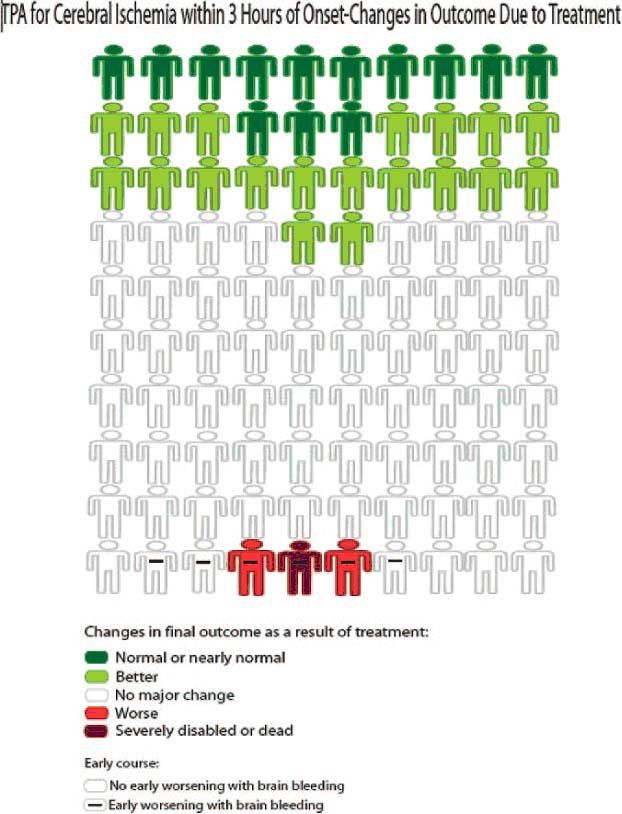   LSW–NEEDLE TIME <3 HRS
Better off  ~ 1/3
No change ~ 2/3
Worse off ~ 3/100

NNT for MRS 0-1 is
3 if treated <90mins
8 if treated <180mins
14 if treated <279mins

 Thrombolysis does NOT affect candidacy for ECR (Endovascular Clot Retrieval). Not mutually exclusive.
[Speaker Notes: All-comers

*Requires other inclusion criteria]
Thrombolysis
Thrombolysis
Thrombolysis
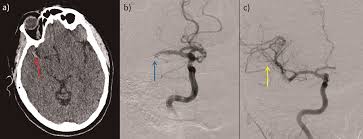 Endovascular Clot Retrieval
Endovascular clot retrieval for stroke have been demonstrated to be effective even up to 24 hours

Therefore, stroke presentations with onset time/ last seen well time up to 24 hours, are still potentially treatable, AND are still emergencies

Clot can be retrieved from ICA, M1, M2 and Basilar
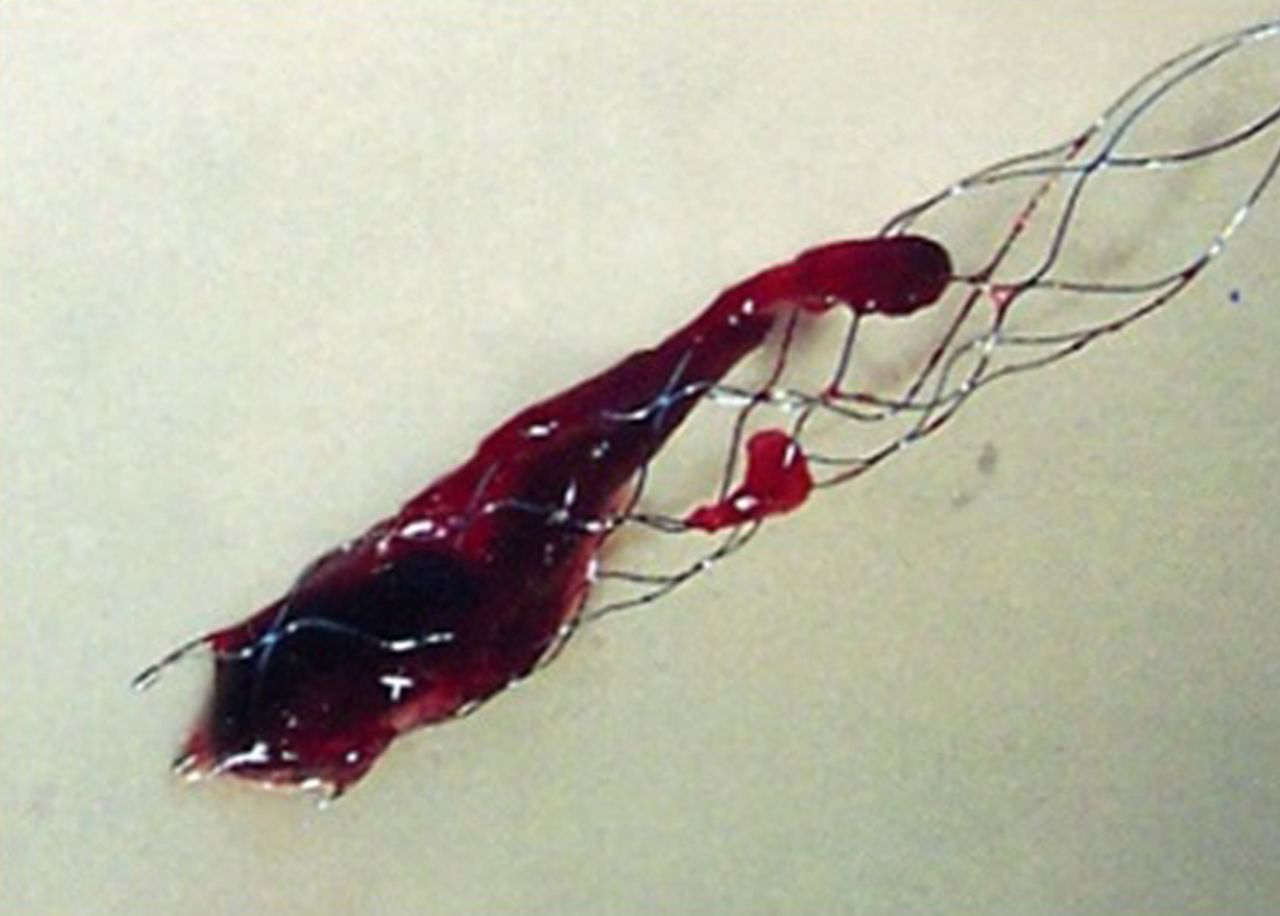 ECR
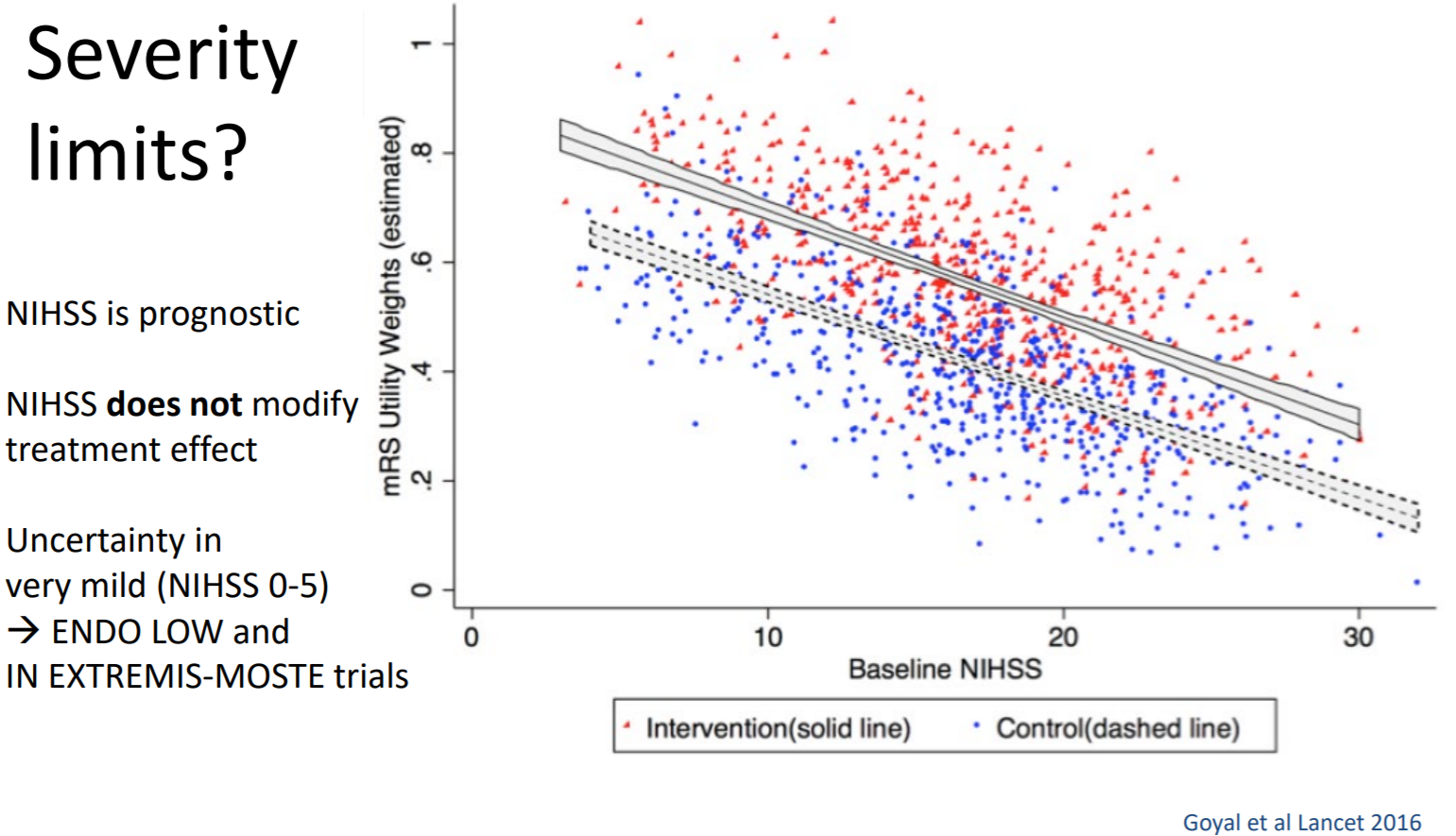 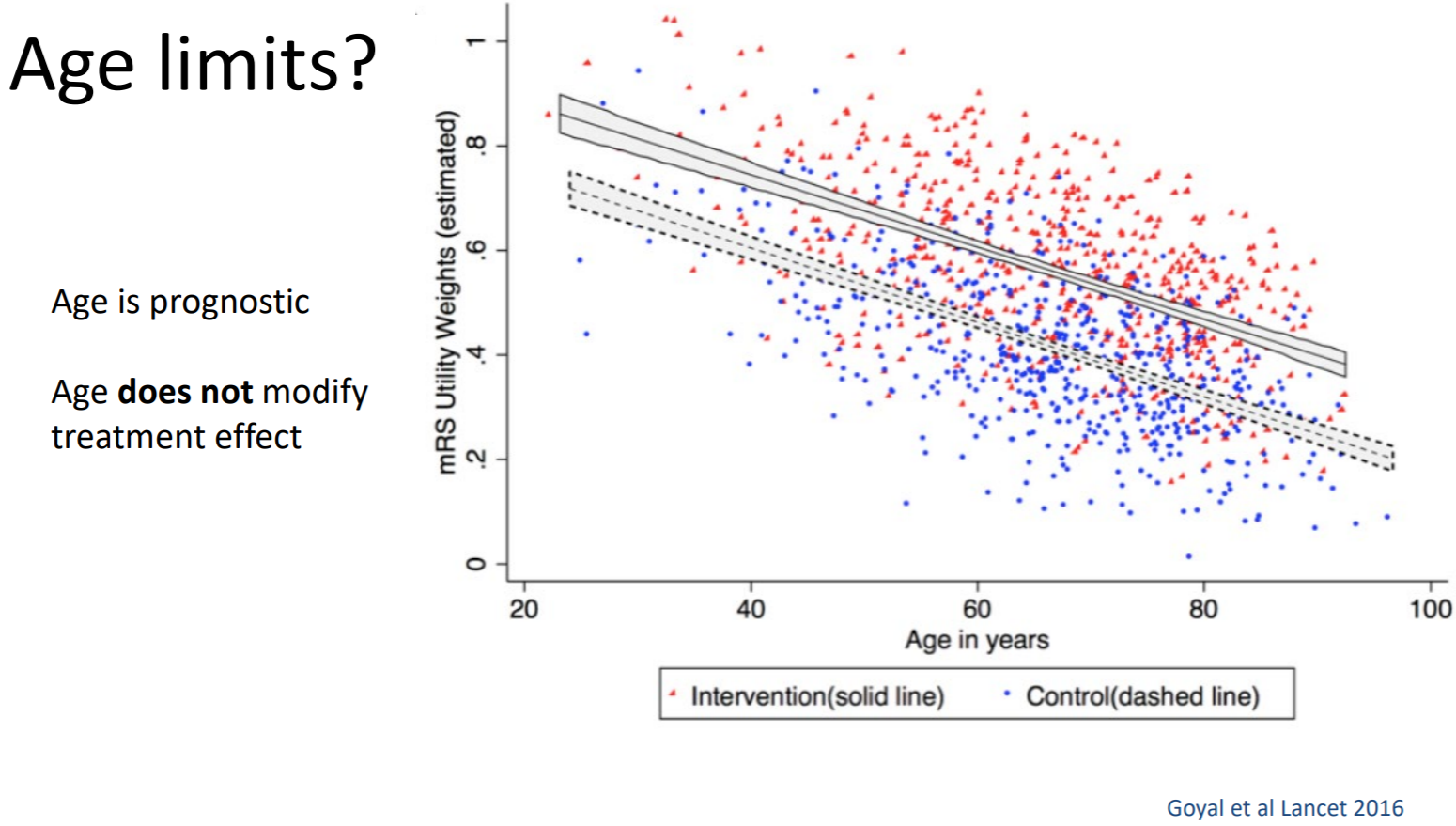 ECR
ECR
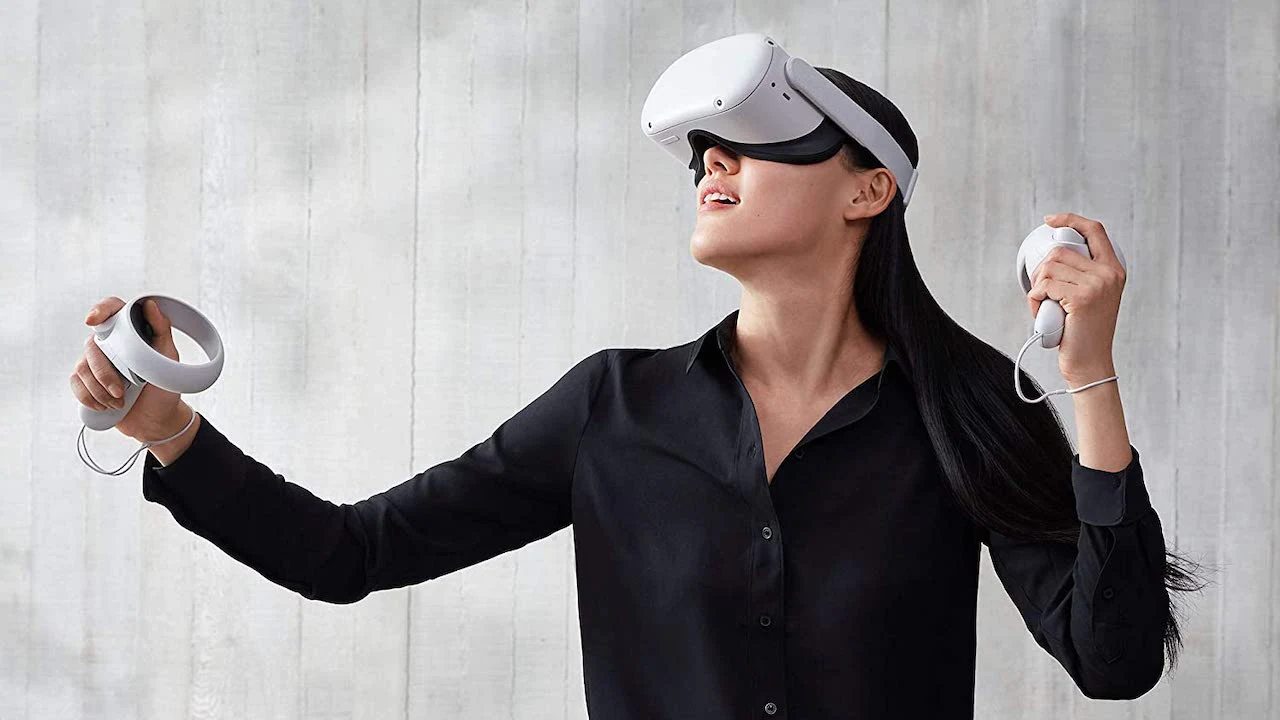 Anyone up for more simulation?
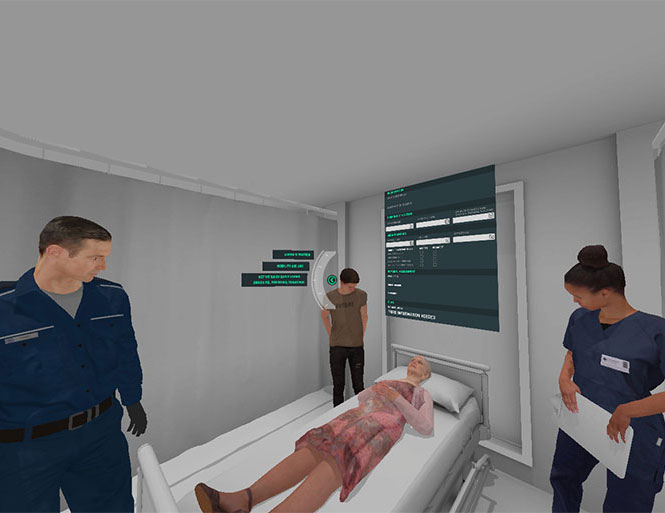 How can I help?